Le raisonnement proportionnel
Proportion:
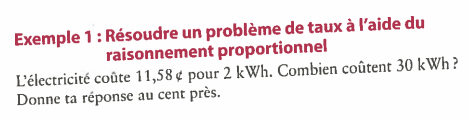 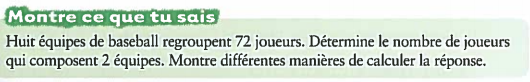 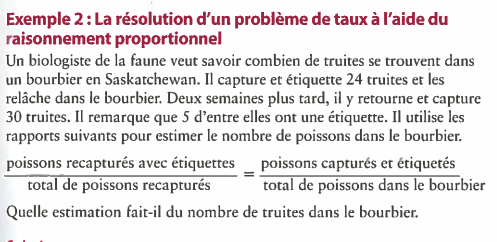 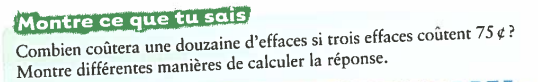